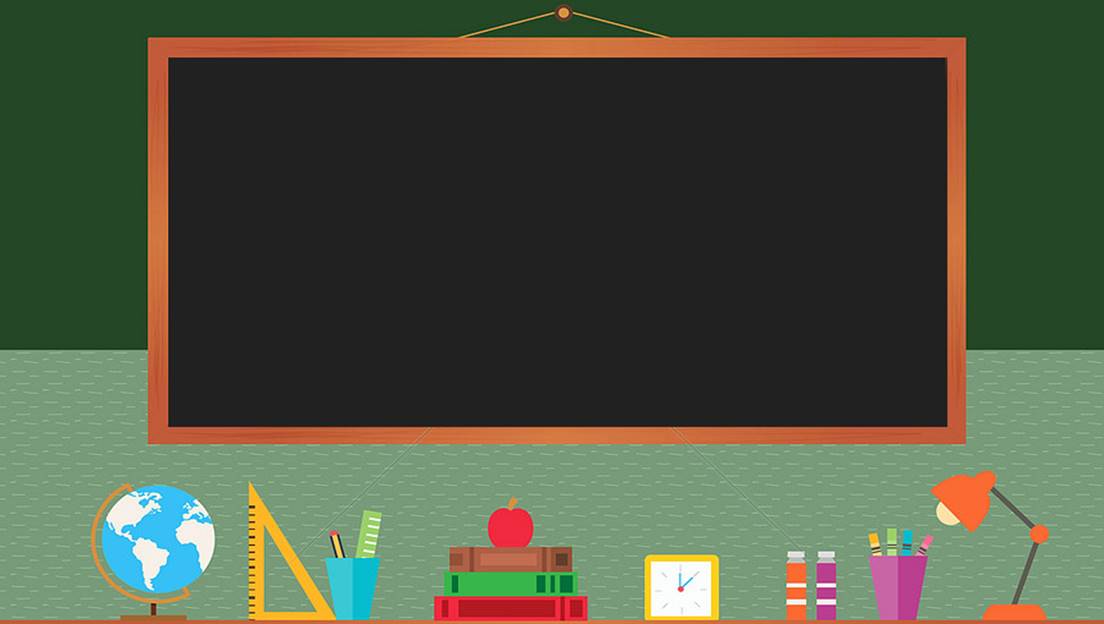 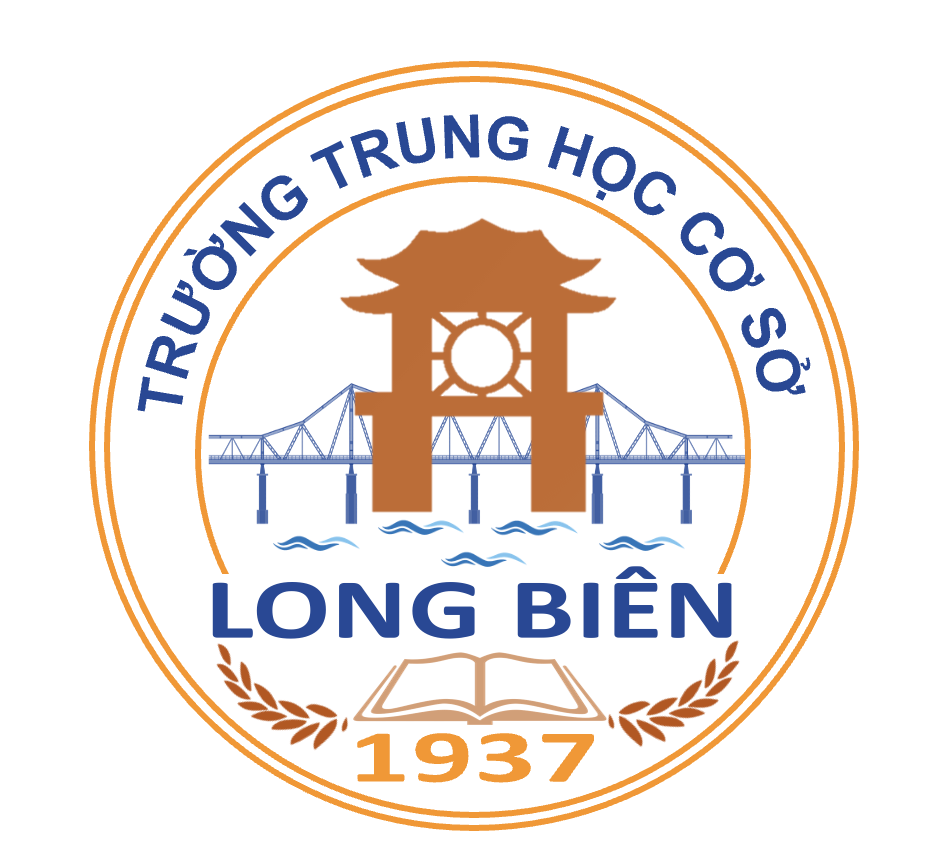 TRƯỜNG THCS LONG BIÊN
BÀI GIẢNG ĐIỆN TỬ MÔN TIẾNG ANH 9

UNIT 5: OUR CUSTOMS & TRADITIONS
Period 41 :  Looking back & Projects
GV: Nguyễn Thị Hiền
Tổ Ngoại Ngữ - Năng khiếu
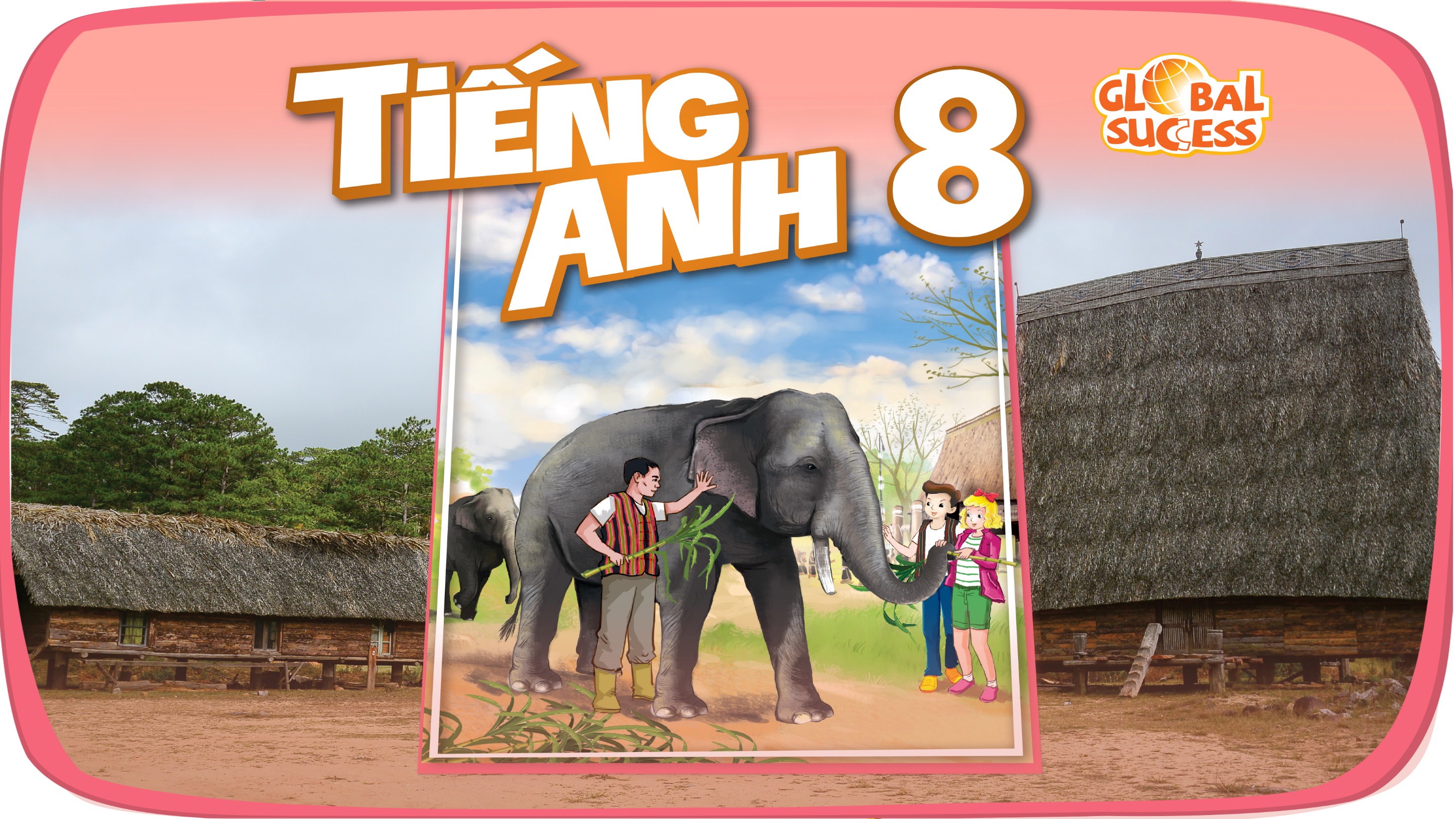 OUR CUSTOMS AND TRADITIONS
5
Unit
ETHNIC GROUPS OF VIET NAM
Unit
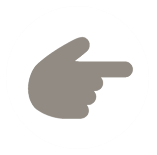 LESSON 7: LOOKING BACK & PROJECT
LESSON 3: A CLOSER LOOK 2
VOCABULARY REVIEW
GRAMMAR REVIEW
Unit
PROJECT
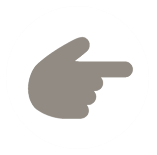 LESSON 7: LOOKING BACK & PROJECT
Brainstorming
WARM-UP
Task 1: Choose the correct option to complete each sentence. 
Task 2: Fill in each blank with the suitable form of the word given.
VOCABULARY
Task 3: Complete the sentences with a, an, the or Ø. 
Task 4: Complete the text with a, an, the or Ø.
GRAMMAR
LOCAL CUSTOMS AND TRADITIONS
PROJECT
Wrap-up
Homework
CONSOLIDATION
WARM-UP
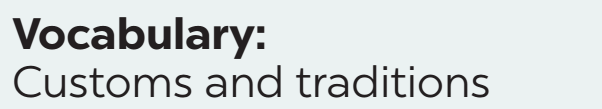 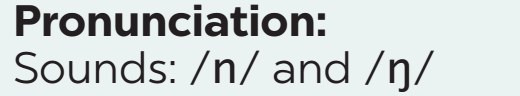 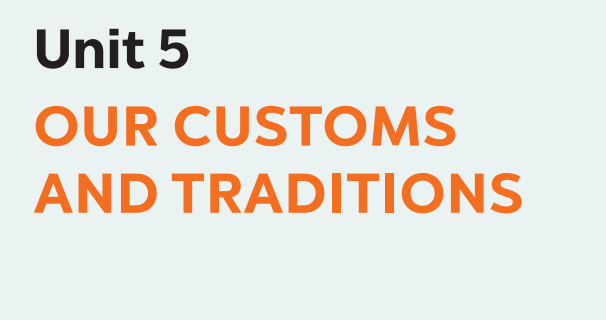 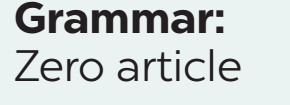 VOCABULARY
1
Choose the correct option to complete each sentence below.
1. It is becoming a ______ for many families in Viet nam to celebrate Women’s Day and Family Day. 
	A. habit 				B. custom 
2. ______, we hold the Spring Festival on the 15th of January in lunar calendar. 
	A. Traditionally 			B. In the past 
3. Janet is from a family of doctors, but she broke with ______ when she went to an art college. 
	A. tradition 			B. habit
VOCABULARY
1
Choose the correct option to complete each sentence below.
4. Having dinner at my grandparents’ house on Saturdays is one of the customs our family ______.
	A. does 				B. practises 
5. Story telling is a great way to ______ the local tradition alive. 
	A. maintain 			B. keep
VOCABULARY
2
Fill in each blank with the suitable form of the word given.
1. Kien was so tall that no one recognized him at the family _______ last summer. (union)
 
2. My mum puts in a lot of eﬀort to prepare ________ to worship our ancestors. (oﬀer) 

3. The festival ______ gathered on the riverside to cheer the boat racers. (go)
reunion
offerings
goers
VOCABULARY
2
Fill in each blank with the suitable form of the word given.
4. Dragon-snake (Rong ran len may) is a __________ Vietnamese game for children. It is very enjoyable. (tradition) 

5. We happened to see some locals ___________ animals in their village temples. (worship)
traditional
worshipping
GRAMMAR
3
Complete the sentences with a, an, the or Ø (zero article).
Ø
1. These days, many teenagers write ______ emails instead of letters. 

2. My dad bought ______ ornamental kumquat tree for Tet. 

3. I don’t like that restaurant. ______ food there isn’t very good.

4. Don’t wear ______ hat when you go into a temple or a pagoda.

5. It’s becoming a custom for us to stay out very late on ______ New Year’s Eve.
an
The
a
Ø
GRAMMAR
4
Complete the text with a, an, the or Ø (zero article).
Here are two easy ways to raise children’s awareness of (1) ______ customs and traditions. First, it is (2) ______ good idea for parents to teach children to cook. By doing this, children can learn and preserve their family recipes. Second, parents can take children to (3) ______ local festivals. This helps them discover (4) ______ culture of their community and develop (5) ______ understanding of local traditions.
a
Ø
Ø
the
an
PROJECT
LOCAL CUSTOMS AND TRADITIONS
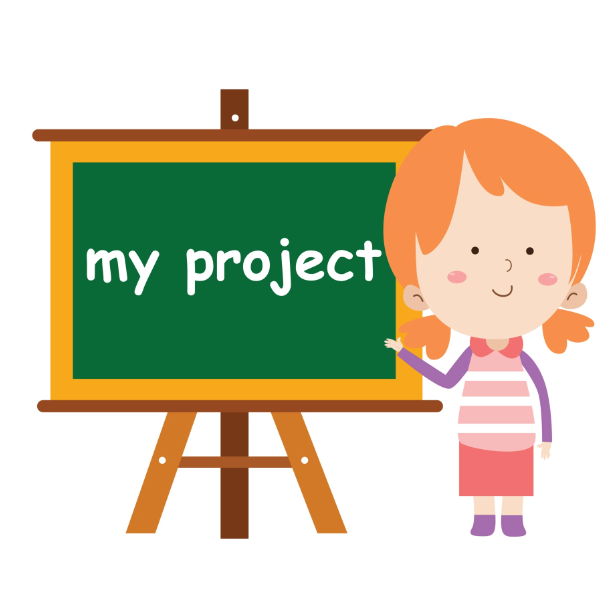 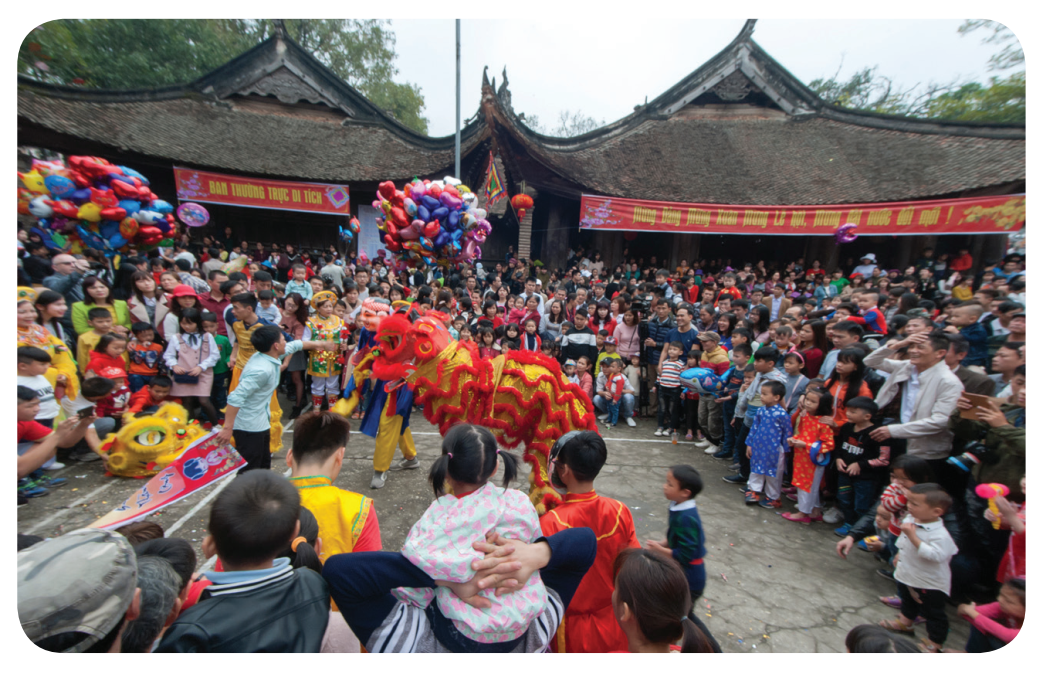 CONSOLIDATION
1
Wrap-up
CONSOLIDATION
2
Homework
Do exercises in the workbook.
Prepare for the next lesson.
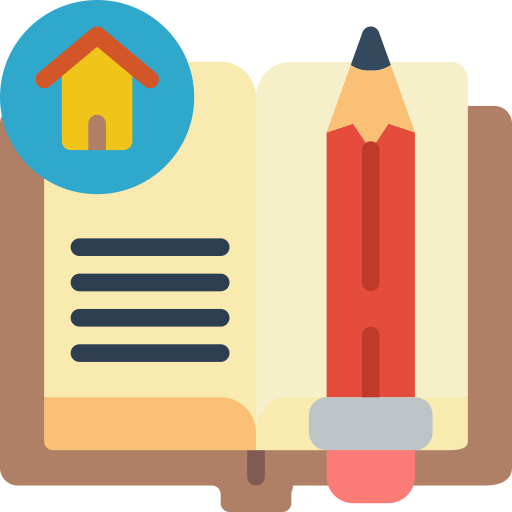 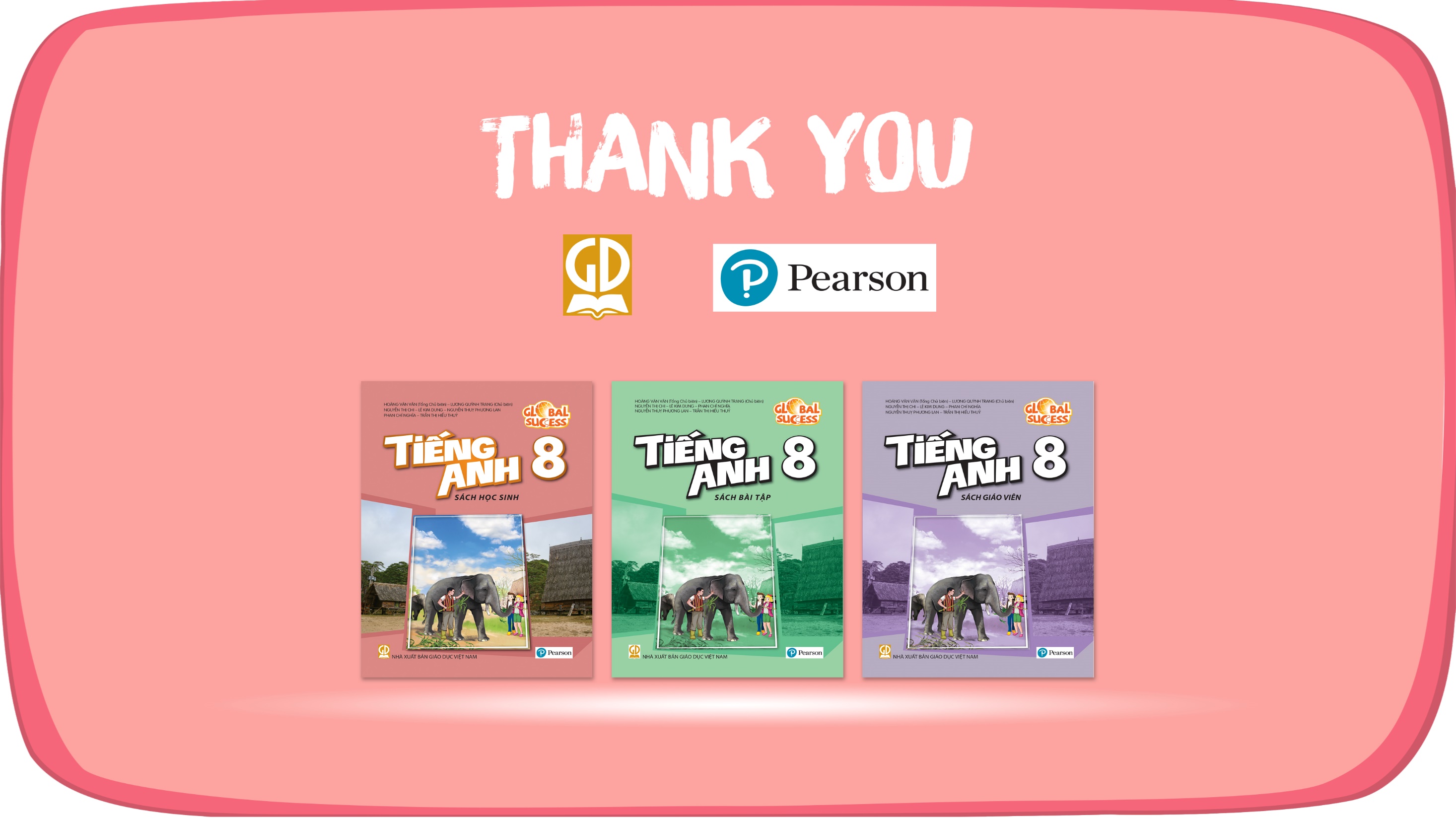 Website: hoclieu.vn
Fanpage: facebook.com/www.tienganhglobalsuccess.vn/